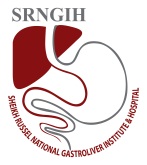 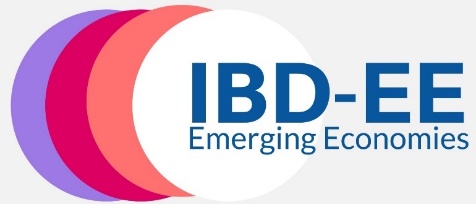 Prevalence and Risk Factors of Intestinal Infections Among patients with Active Ulcerative Colitis: A Multicenter Case-control Study
DR. M.  Masudur Rahman 
MBBS, FCPS, MD, FACP, FACG, FRCP.
 Associate Professor of Gastroenterology
Sheikh Russel Gastroliver Institute  and Hospital, 
Dhaka, Bangladesh
Exposome
BACKGROUND
Epidemiological 
associations
Epigenetic 
modifications
Microbiota
Diet
Immunome
Genome
IBD
Human studies
Animal studies
Animal models
GWAS
Observational studies
GWAS
Gut Microbiome
Schematic representation of the “IBD integrome” concept.
Claudio Fiocchi. J. Gastroenterol and Hepatol 2015; 30 (Suppl. 1): 12–18
[Speaker Notes: Schematic representation of the “IBD integrome” concept. The four “ome” ovals represent the currently accepted major components of IBD pathogenesis, that is, the exposome, the genome, the gut microbiome, and the immunome. Intestinal microbiota regulates immune response in different ways.  Gastrointestinal (GI) infection, a common cause of dysbiosis, may play an important role in the IBD onset and its maintenance.]
Background ……
Limited studies
Mostly retrospective. 
Most of the studies have small sample size,
Majority are not case-control studies
Enteric infections
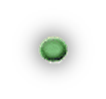 Bacterial (Clostridial and non-Clostridial) 
viral (e.g., CMV, HSV) 
fungal and 
parasitic infection
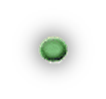 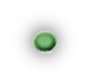 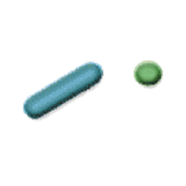 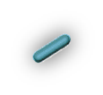 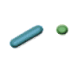 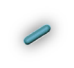 Frequency intestinal superinfection in IBD  - 6% to 19%.
CDI -5-18% 
Non- CDI bacterial superinfection 2% to 9%
IBD flare
Complications
Poor outcome
  Prolonged hospital stay
  More colectomy
  Increased mortality
Lobatón T, Domènech E.. Inflamm Bowel Dis. 2016;22(7):1755-1762.
16 nations : One common platform
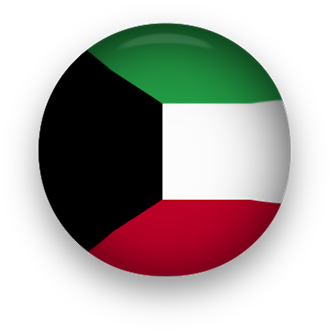 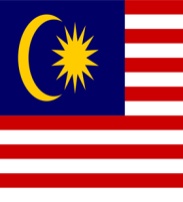 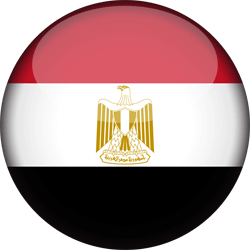 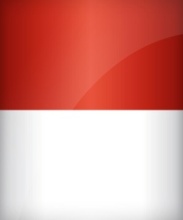 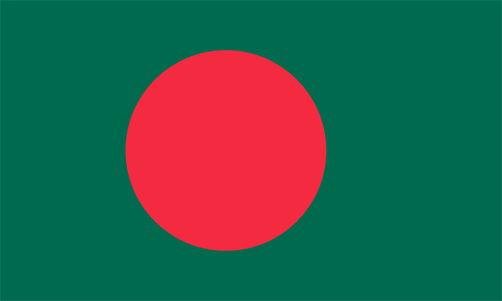 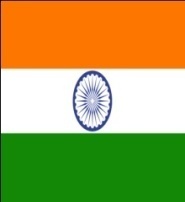 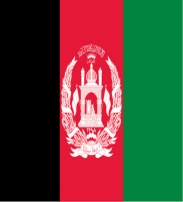 Afghanistan
Bangladesh
Egypt
Kuwait
India
Malaysia
Indonesia
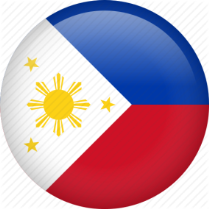 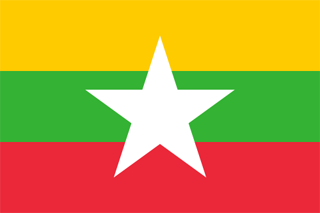 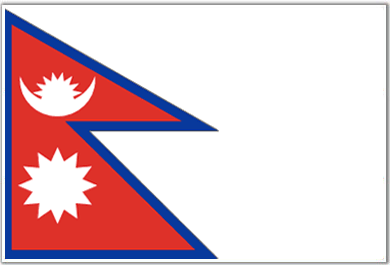 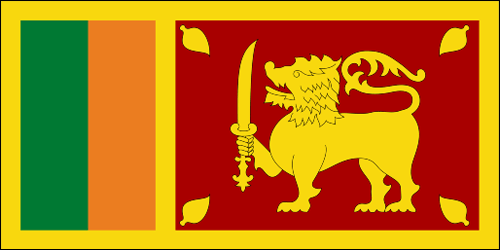 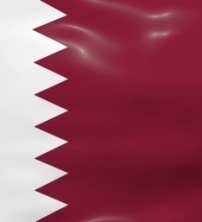 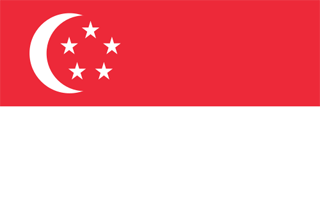 Srilanka
Qatar
Singapore
Myanmar
Nepal
Phillipines
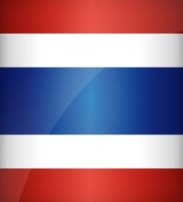 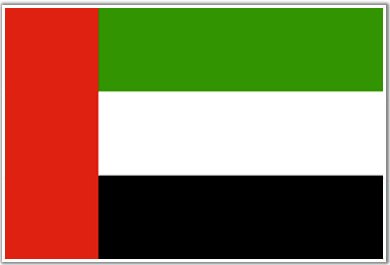 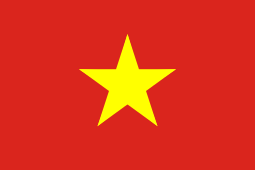 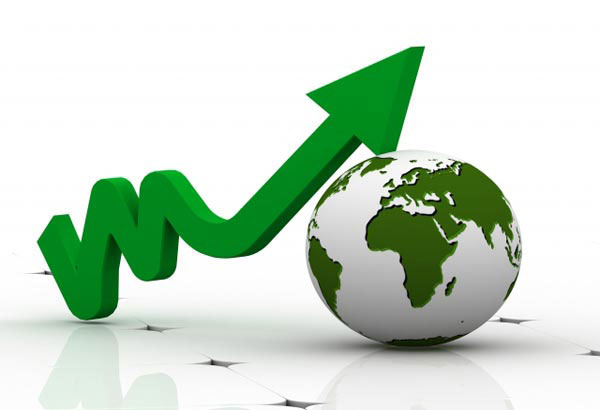 Vietnam
Thailand
UAE
GI infections and infestations are common
A handful of studies on GI infection in IBD
[Speaker Notes: Within the IBD-ENC group, there are countries like India and Bangladesh, where GI infections and infestations are common. But from the IBD-ENC countries, there are limited studies on the enteric infection among the active IBD patients.]
PGI  Chandigargh, India,
Case-control study 
25 patients with active UC and 25 in remission, 
the frequency of CDI, non-CDI bacterial or protozoal infection 
   Cases  32%  controls 4%

Kochhar R et al. J Clin Gastroenterol. 1993; 16:26–30.
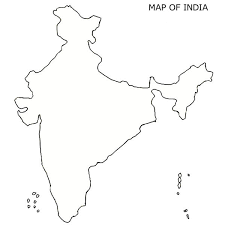 AIIMS, Delhi, India. 
49 consecutive patients with UC 
Parasitic infestations 12% 

Banerjee D et al. Scand J Gastroenterol. 2009; 44:325–31.
GI infections are probably common among UC patients and different from Western  countries
Risk factors are largely unknown
Outcome of GI infection in UC is largely unknown.
[Speaker Notes: In a study from India, including 25 patients with active UC and 25 patients with UC in remission, the frequency of CDI, non-CDI bacterial or protozoal infection was 32% and 4%, respectively.11 
In another study from India, that included 49 consecutive patients with UC, 12% had parasitic infestations.12]
AIMS AND OBJECTIVES
Primary aim

To determine the frequency of bacterial and parasitic infections among patients with active UC as compared to those in remission.


Secondary aims 

To identify the etiological agents of the GI infection 

To find out the risk factors of enteric infection

To see the outcome of GI infection among patients with active UC.
IBD-ENC group
Study outline
Participating country/center
Consecutive patients with UC
Structured questionnaire
Socio-demographics 
Clinical characteristics
Medications use
History of previous infection
Simple clinical colitis activity index
Severe disease
(Score ≥9)
Moderate disease
(Score 6-8)
Mild disease 
(Score 3-5)
Remission
(Score <3)
Cases
Controls
Stool microscopyX3 
Stool culture ( Campylobacter spp, Salmonella spp, Shigella spp)
First tier
Second tier
Stool PCR for toxigenic CD.
Outcome 
Prevalence of GI infection 
Etiology [bacterial (CDI and non-CDI) and parasitic infection]
Risk factors got GI infection among UC patients
Outcome of GI infections among hospitalized patients with UC
[Speaker Notes: Schematic representation of the “IBD integrome” concept. The four “ome” ovals represent the currently accepted major components of IBD pathogenesis, that is, the exposome, the genome, the gut microbiome, and the immunome.]
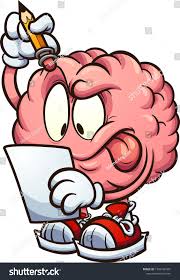 Sample size
Variable – 30 to more than 500  in each group.  
Two sample proportion tests, Case : control=1:1, alpha  0.05, power 80% delta (difference) -28%, P1=0.04 and P2=0.32 ( cases 32% vs control 4%) 
                              (Kochhar R et al. J Clin Gastroenterol. 1993; 16:26–30.)
Estimated sample size n=58 ( 29 in each group)
At least  60 patients (30 cases and 30 controls) from each participating center ?
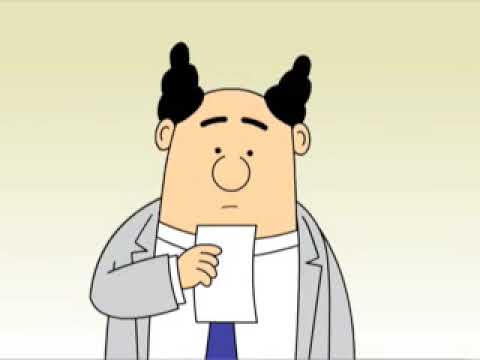 Budget …………..
Stool microscopy + Stool Culture + PCR for toxigenic CDI
 = 30-35 USD